РУХ   ТІЛА   ПІД   ДІЄЮ   КІЛЬКОХ   СИЛ
РОЗВ’ЯЗУВАННЯ   ЗАДАЧ
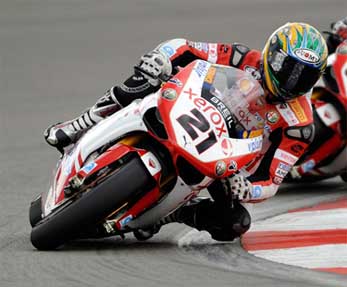 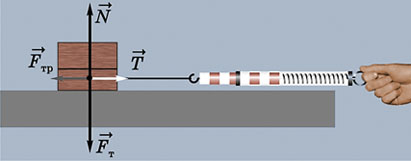 АЛГОРИТМ   РОЗВ’ЯЗУВАННЯ   ЗАДАЧ   З   дИНАМІКИ,  ЯКЩО   ТІЛО   РУХАЄТЬСЯ   ПІД   ДІЄЮ   КІЛЬКОХ   СИЛ:
Проаналізувати задачу і з'ясувати, які сили діють на тіло;
Зробити короткий запис умови задачі та перевести всі дані в СІ;
Виконати малюнок на якому показати всі сили, що діють на дане тіло;
Записати другий закон Ньютона (рівняння руху) у векторній формі;
Вибрати напрям координатних осей та пов'язати їх з тілом;
Знайти проекції діючих сил на вісь ОХ та ОУ;
Записати другий закон Ньютона в проекціях на координатні осі;
Визначити невідомі в рівняннях та доповнити систему необхідними рівняннями кінематики;
Розв'язати систему рівнянь у загальному вигляді;
Знайти числові значення шуканих величин;
Зробити аналіз розв'язку задачі;
Записати відповідь.
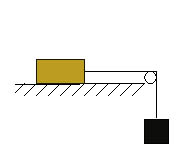 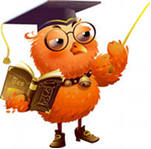 РУХ   ТІЛА   ПО   горизонталі
Визначте прискорення реактивного лайнера під час зльоту, якщо його маса 167 т, сила тяги двигунів 225 кН, а коефіцієнт тертя коліс шасі об злітну смугу 0,02.
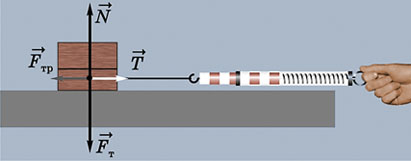 Дано:                                        Розв’язання: 
m = 167 т = 167000 кг         Запишемо рівняння
Fтяг = 225 кН = 225 000 Н  руху у векторній формі
μ = 0,02                                F = Fтяг + N + Fтяж+ Fтер
            а - ?                              У

                           

                                                                         N
                                        а       Fтяг             О          Fтер                             Х
                                                                                       
                                                                        
                                                                         Fтяж
Знайдемо проекції сил на вісь ОХ:
    ах = - а; Fтяг,х = -Fтяг; Nх = 0; Fтяж, х= 0; Fтер,х = Fтер
   Знайдемо проекції сил на вісь ОУ:
    ау = 0; Fтяг,у = 0; Nу = N; Fтяж, у = -Fтяж; Fтер,у = 0
                                                       У

                           

                                                                         N
                                        а       Fтяг             О           Fтер                             Х
                                                                                       
                                                                        
                                                                         Fтяж
F = Fтяг + N + Fтяж+ Fтер
Запишемо   рівняння   руху   в   проекціях   на   вісь   ОХ:
- та = - Fтяг + Fтер
Запишемо   рівняння   руху   в   проекціях   на   вісь   ОУ:
0 = N - Fтяж
Розв'яжемо   систему   з   двох   рівнянь:

- та = - Fтяг + Fтер
0 = N - Fтяж
РУХ   ТІЛА   ПО   ВЕРТИКАЛІ
На кінцях нитки, яка перекинута через нерухомий блок, підвішено гирі масою 11г і 13г. Коли гирі відпустили, система почала рухатись з прискоренням 81,8 см/с². Визначте за цими даними прискорення вільного падіння.
Дано:                                              Розв’язання: 
m1 = 11г = 0,011кг                 Виконаємо  рисунок                               
m2 = 13г = 0,013кг              та покажемо  всі  сили,
а = 81,8 см/с² = 0,818м/с²  які   діють  у  системі:
          g - ?
Запишемо   рівняння   руху   у   векторній   формі  для   першого   тіла:

 F1 = Fтяж,1 + Т1

Запишемо   рівняння   руху   у   векторній   формі   для   другого   тіла:

 F2 = Fтяж,2+ Т2
У

        а,1        Т1
                               Т2

                   Fтяж,1
                                                                            а,2
                                Fтяж,2
Знайдемо   проекції   сил   на   вісь   ОУ  для   першого   тіла:
Fтяж,1у = -Fтяж,1; 
Т1,у =  Т1
а1,у = а1

Знайдемо   проекції   сил   на   вісь   ОУ   для   другого   тіла:
Fтяж,2у = -Fтяж,2; 
Т2,у =  Т2
а2,у = -а2
У

        а,1          Т1
                                  Т2

                     Fтяж,1
                                                                                  а,2
                                  
                                  Fтяж,2
Запишемо   рівняння   руху   у   проекції   на   вісь   ОУ  для   першого   тіла:

 F1 = -Fтяж,1 + Т1

Запишемо   рівняння   руху   у   проекції   на   вісь   ОУ   для   другого   тіла:

 -F2 = -Fтяж,2+ Т2
У

        а,1        Т1
                               Т2

                   Fтяж,1
                                                                            а,2
                                Fтяж,2
Гирі   зв'язані   нерозтяжною   ниткою,   тому   їхні   прискорення   за   модулем   рівні, тобто:| а1 | = | а1 | = аНатяг   нитки   по   обидві   сторони   блока   однаковий,  тоді:   
|Т1 | = | Т2 | = Т
Врахуємо,  що F = та   і  Fтяж = m·g  розв'яжемо   систему   з   двох   рівнянь: 
т1а = Т – m1·g,
-т2а = Т – m2·g
РУХ   ТІЛА   ПО   ПОХИЛІЙ   ПЛОЩИНІ
Автомобіль масою 2 т піднімається на гору, нахил якої становить 0,2. На ділянці шляху 32 м швидкість руху автомобіля зросла від 21,6км/год до 36км/год. Вважаючи рух автомобіля рівноприскореним, визначте силу тяги двигуна, якщо коефіцієнт тертя дорівнює 0,02.
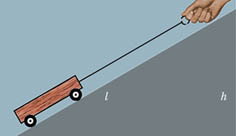 Дано:                       
m = 2 т = 2000 кг                        
Sinα = 0,2                                        
ℓ = 32 м
μ = 0,02
υ0 = 21,6 км/год = 6 м/с
υ = 36 км/год = 10 м/с

                Fтяг - ?
Розв'язання:
                             У

                            N                             х
                                                 а
                                 О          
                   Fтр             Fтяг         
                  


                                                         Fтяж
Запишемо другий закон Ньютона у векторній формі:
F=Fтр + N + Fтяг + Fтяж
Знайдемо проекції сил на вісь ОХ:
Fтр, х  = - Fтр ; 
Nх = 0; 
Fтяг , х = Fтяг ; 
Fтяж, х = - Fтяж · Sinα;       ах = а
У

                                                        
                               N                                х
                                                     а
                              
                     Fтр        О     Fтяг         
                  


                                                         

                                                               Fтяж
Знайдемо проекції сил на вісь ОУ:
Fтр, у  = 0 ; 
Nу = N; 
Fтяг , у = 0 ; 
Fтяж, у= - Fтяж · cos α;
ау = 0
У

                             N                            х                                                                                   
                                                 а
                              
              Fтр        О       Fтяг         
                  


                                                          Fтяж
Запишемо   другий   закон   Ньютона (рівняння   руху) в проекціях:
на вісь ОХ:
F = -Fтр + Fтяг + Fтяж· Sin α
на вісь ОУ:
0 = N - Fтяж · cos α
Розв'яжемо систему з двох рівнянь (врахуємо, що F = m·а ):
      m·а = -Fтр + Fтяг + Fтяж· Sin α
      0 = N - Fтяж · cos α